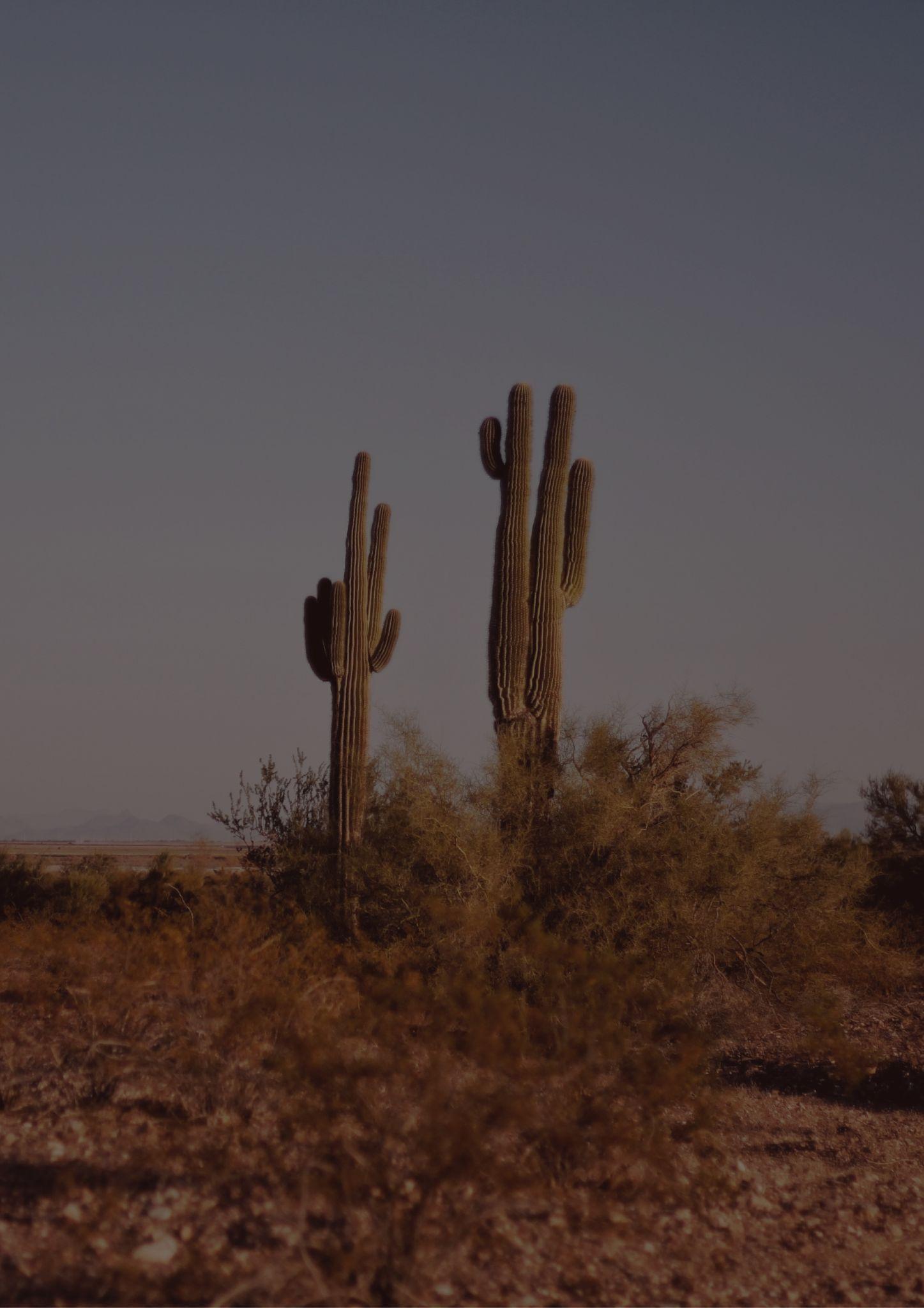 Travel bucket list
TEXAS
The Alamo
Kemah Boardwalk
San Antonio River Walk
Six Flags Over Texas
Texas State Capitol
Hamilton Pool
Dallas World Aquarium
Dinosaur Valley State Park
Padre Island National Seashore
Gruene Historic District
Space Center Houston
San Antonio's River Walk
Schlitterbahn Waterpark
Padre Island
Big Bend National Park
The Sixth Floor Museum
Moody Gardens and Aquarium
The Fort Worth Stockyards
Guadalupe Mountains Park
Galveston's Beaches
Cadillac Ranch
Houston's Museum District
Natural Bridge Caverns
Gruene Historic District
The USS Lexington
Dallas Arboretum